CASE ТЕХНОЛОГИИ
Метод case-study или метод конкретных ситуаций (от английского case – случай, ситуация) – метод активного проблемно-ситуационного анализа, основанный на обучении путем решения конкретных задач – ситуаций (решение кейсов).
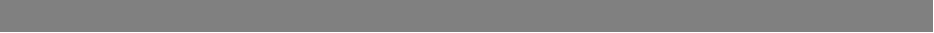 Цель метода
цель метода case – совместными усилиями группы учащихся проанализировать ситуацию — case, возникающую при конкретном положении дел, и выработать практическое решение; окончание процесса – оценка предложенных алгоритмов и выбор лучшего в контексте поставленной проблемы.
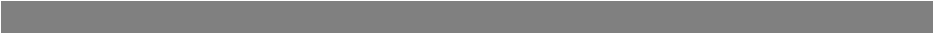 Применение
Впервые метод был применен в учебном процессе в школе права Гарвардского университета в 1870 году; внедрение этого метода в Гарвардской школе бизнеса началось в 1920 году. Первые подборки кейсов были опубликованы в 1925 году в Отчетах Гарвардского университета о бизнесе.
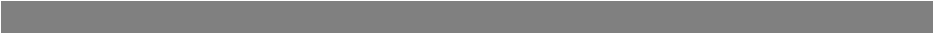 Два подхода:
Существует две классические школы case
Гарвардская (американская)
Манчестерская (европейская). 

В рамках первой школы целью метода является обучение поиску единственно верного решения, вторая – предполагает многовариантность решения проблемы.

Американские кейсы больше по объему (20-25 страниц текста, плюс 8-10 страниц иллюстраций), европейские кейсы в 1,5-2 раза короче.
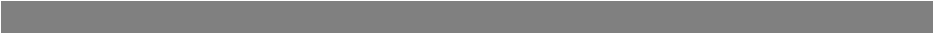 Актуальность метода
Проблема внедрения метода case метода является актуальной, что обусловлено двумя тенденциями:
первая вытекает из общей направленности развития образования, его ориентации не столько на получение конкретных знаний, сколько на формирование регулятивной компетентности, умений и навыков мыслительной деятельности, развитие способностей личности, среди которых особое внимание уделяется способности к обучению, смене парадигмы мышления, умению перерабатывать огромные массивы информации;

вторая вытекает из развития требований к учащемуся, который должен обладать также способностью оптимального поведения в различных ситуациях.
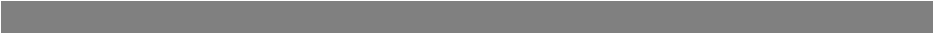 Идеи метода
Метод предназначен для получения знаний по темам, где нет однозначного ответа на поставленный вопрос, а есть несколько ответов, которые могут соперничать по степени истинности; 
задача преподавания при этом сразу отклоняется от классической схемы и ориентирована на получение не единственной, а многих истин и ориентацию в их проблемном поле.
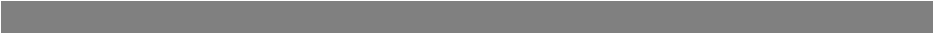 Идеи метода
Акцент обучения переносится не на овладение готовым знанием, а на его выработку, на сотворчество учащегося и учителя;

Отсюда принципиальное отличие метода case от традиционных методик – демократия в процессе получения знания, когда учащийся по сути дела равноправен с другими  и преподавателем в процессе обсуждения проблемы.
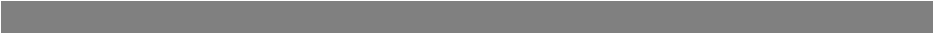 Технология метода:
заключается в следующем: по определенным правилам разрабатывается модель конкретной ситуации, произошедшей в реальной жизни, и отражается тот комплекс знаний и практических навыков, которые учащемуся нужно получить; при этом учитель выступает в роли ведущего, генерирующего вопросы, фиксирующего ответы, поддерживающего дискуссию, т.е. в роли диспетчера процесса сотворчества.
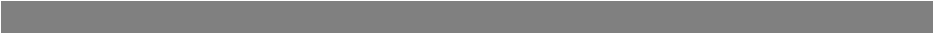 Достоинство метода:
является не только получение знаний и формирование практических навыков, но и развитие системы ценностей учащихся, жизненных установок, своеобразного мироощущения и миропреобразования.
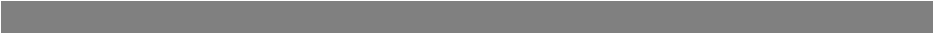 Отличие от традиционного обучения
В методе case преодолевается классический дефект традиционного обучения, связанный с «сухостью», неэмоциональностью изложения материала — эмоций, творческой конкуренции и даже борьбы в этом методе так много что хорошо организованное обсуждение кейса напоминает театральный спектакль.
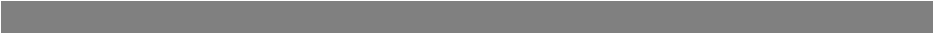 Технологические особенности. Метод
представляет разновидность исследовательской аналитической технологии
выступает как технология коллективного обучения, 
интегрирует в себе технологии развивающего обучения, 
выступает как специфическая разновидность проектной технологии
концентрирует в себе технологии «создания успеха».
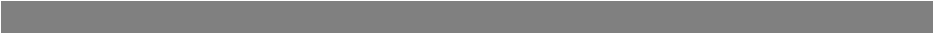 Пример:
Игра: «Аналитик» по теме: «Свойства информации» 
Задача: подготовить доклад для всешкольного родительского собрания «Оценивание ЕГЭ».
Дети разделяются на 3 группы. Учащимся раздаётся комплект источников информации: официальные документы, публикации СМИ, форумов. Группа выбирает ответственного, который и будет представлять исследование. Необходимо:
перечислить критерии отбора информации
каждая группа должна выработать общее решение, какие документы и почему надо отобрать для доклада
защита аналитического отчета группы, используя свойства информации: достоверность, актуальность, полезность и т.д.
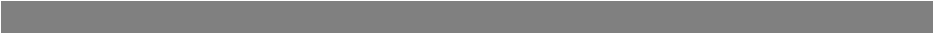 Тема 9. Корреляционное моделирование (Семакин 11 кл.)
Цель: Исследование зависимости успеваемости школьников от энергетической ценности рациона питания
Необходимо: 
Разбиться на группы: подсчитать количество белков, жиров, углеводов и энергетической ценности завтрака, используя таблицу продуктов
Выдвинуть гипотезу и подсчитать коэффициент корреляцию по методу ранговой корреляции Спирмена
Сравнить с критическим значением
Сделать выводы и презентовать свое решение
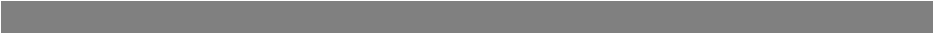